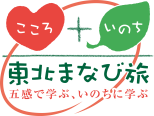 なまはげ文化習俗体験と生産量日本一じゅんさい摘み体験【秋田県】
出発地：各地
東北ルートマップ
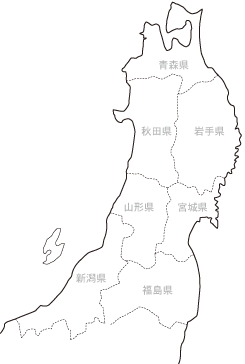 三種町
男鹿真山伝承館
大潟村干拓博物館
男鹿水族館（GAO）
男鹿温泉
角館武家屋敷
寒風山
（ｼﾞｵﾊﾟｰｸ）
（凡例）　・・・：徒歩　 ■□■□：JR　＝＝＝：バス　 ～～～：船舶　－－－：航空機
ジオパーク体験コース
三種町じゅんさい摘み取り体験
男鹿真山伝承館
角館武家屋敷
通称「武家屋敷通り」は国の「重要伝統的建造物群保存地区」に選定されています。江戸の趣と城下町の面影が残る歴史と文化の町は、生徒のフィールドワークに最適です。
男鹿市の入道崎や寒風山、赤神神社五社堂などのジオサイトを巡り、大地や自然を学ぶ活動を通して、ふるさとを調べる探究心をはぐくめます。
じゅんさいの生産量が日本一を誇る三種町。ここでは専用の小舟に乗り、じゅんさい沼で摘み取り体験が出来ます。おみやげとして持ち帰ることも出来ます。
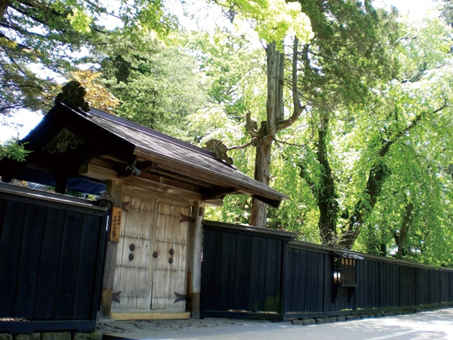 男鹿地方の曲家民家で、真山地区で大晦日に行われるなまはげ行事を再現。文化、習俗をあわせて体験することで、その理解を深めることができます。
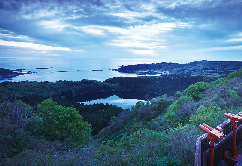 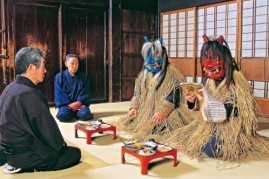 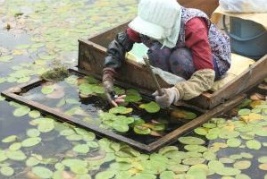